Литературное слушание.
Стихи о родной природе.
                 А.Блок. «Снег да снег»



                                                                              Подготовила и провела
                                                        учитель начальных классов Похожалова З. В. 
                                                                                             2014 год
Вот стоит царица,Белокоса,  белолица.Как махнула рукавом,      Всё покрыла серебром.
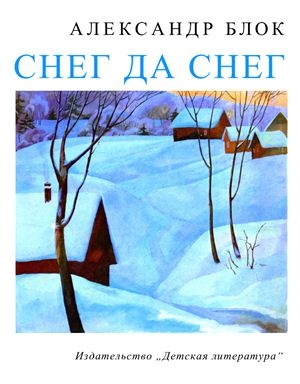 ПОЭЗИЯ
Поэзия – это искусство, 
 - это стихотворная речь.
Физминутка        Танец снежинок
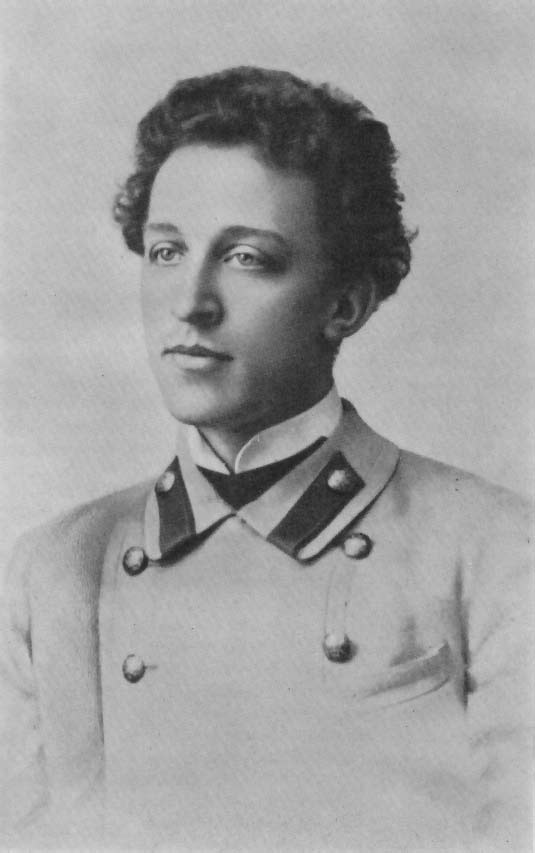 Александр АлександровичБлок
А. Блок
Снег да снег
А. А. Блок написал стихотворение « Снег да снег» при помощи слов, а вам предстоит изобразить то, что вы увидели во время слушания при помощи снежинок, снежных комочков  обложку.
Кому было  приятно работать с Зимушкой зимой,   помашите ей ручкой.Если испытывали  трудности  при работе,    погрозите  ей пальчиком
Спасибо за внимание!